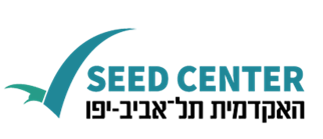 מנטליזציה
מנטליזציה היא צורה של פעילות מדומיינת בעיקרה, תפיסה ופירוש 

של התנהגות אנושית במונחים של מצבים מנטליים(רגשות, אמונות, 

צרכים, כוונות, סיבות)
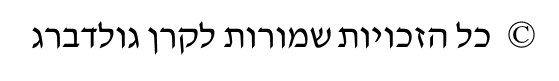 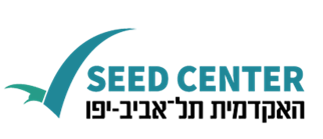 מנטליזציה
תהליך קוגניטיבי (תובנה פסיכולוגית) ותהליך רגשי כלומר היכולת לווסת ולחוות את העצמי והאחר בדרך שאינה הגנתית מבלי להיות מוצף או כבוי.

יכולת המתפתחת בתוך יחסים ומאפשרת לילד לקרוא את המיינד של האחר, לייחס משמעות להתנהגותו ולנבא אותה. 

הפונקציה הרפלקטיבית היא ההגדרה האופרציונלית של מנטליזציה.
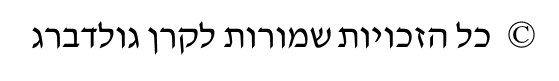 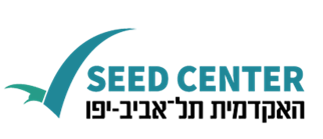 מדוע מנטליזציה חשובה
תפקידה העיקרי של מנטליזציה:
לנבא, להסביר ולהצדיק את התנהגותם של אחרים ע"י הסקה מהמצבים המנטליים שגרמו לאותה התנהגות

  עוזרת לנו לארגן את החשבות והרגשות

עוזרת בפיתוח וויסות רגשי

עוזרת לפתח את תחושת המיינד והעצמי של הילד
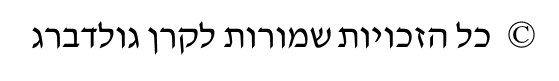 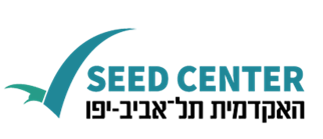 מנטליזציה
מנטליזציה היא תלוית קונטקסט וספיציפית לסוג הקשר,
 וקשורה באופן הדוק לרמות סטרס ועוררות.
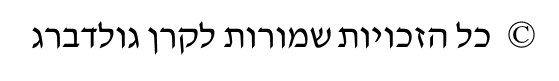 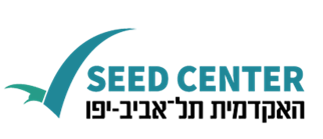 מנטליזציה קוגניטיבית מול רגשית
רגשית: היכולת לחוות תגובות רגשיות דומות לחוויות של האחר

קוגניטיבית: היכולת לאמץ נקודת מבט פסיגולוגית של האחר
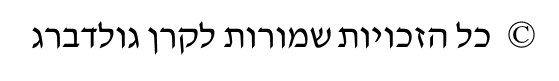 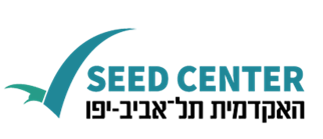 מהי מנטליזציה (יכולת לרפלקטיביות)
יכולת קוגניטיבית המאפשרת לאדם לחשוב להרהר ולהבין את העצמי ואת האחרים במונחים של מצבים פנימיים- כוונות, רגשות, מחשבות, משאלות, זכרונות ואמונות. 

 זו פונקציה המאפשרת להבין התנהגויות כמונעות וכמייצגות מצבים מנטאלים פנימיים.
רפלקטיביות גבוהה מאפשרת יותר גמישות התנהגותית, תחושת בחירה ושליטה, אחריות, עצמאות, ארגון מגובש של העצמי. 
היכולת למנטליזציה היא תלוית הקשר ומתפתחת בתוך יחסים משמעותיים הורה- ילד מרגע הלידה.  
היכולת למנטליזציה  מתפתחת מתוך המובחנות ותפיסת הנפרדות של ההורה את עצמו ואת ילדו וכך מתפתחת אצל הילד תחושת סובייקטיביות בריאה.
מאפשרת להבחין בין מציאות פנימית לחיצונית, בין העצמי לאחר.
היכולת לעשות מנטליזציה תלויה ברמת המצוקה וטיב הנסיבות ויכולה להיות חלקית או מלאה.
ככל שקיימת מצוקה רבה יותר היכולת לרפלקטיביות מצומצמת יותר.
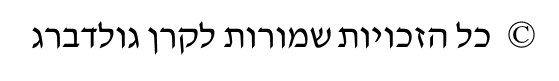 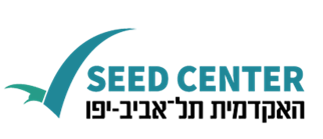 תפקיד ההורים בפיתוח הפונקציה הרפלקטיבית
ביון מתאר את האם כמיכל עבור רגשות התינוק, כאשר היא מתמירה את הרגשות הנחווים עי התינוק כבלתי נסבלים, בלתי ניתנים לחשיבה ומוחשיים לחוויות נסבלות וברות חשיבה. 

בריטון מוסיף כי האם  בתפקיד ההכלה ממלאה 2 תפקידים: 
1. הענקת מקלט- תחושת החזקה במרחב מוגדר
2.הענקת משמעות לחוויה של התינוק- נתינת שם לחווית התינוק  ומיקום החוויה בעולם משותף של משמעויות.
כך בהדרגה מפנים התינוק והילד את פונקציית ההתמרה, יכול להתמיר חוויות בעצמו והעולם הופך פחות מאיים.
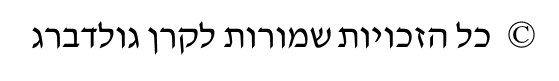 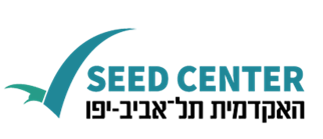 תפקיד ההורים בפיתוח הפונקציה הרפלקטיבית
ע"פ ויניקוט הבנת האם את התינוק במונחים מנטליים מאפשרת את גיחתו של העצמי האמיתי. 
אמא שאינה יכולה להכיל או לשיים את החוויות של הילד מנשלת אותו מהסיכוי לפתח פונקציות מנטליות לשם עיבוד החוויה.

הורה המוגבל ביכולתו לחשוב על תהליכים מנטליים שלו או של ילדו מעכב את התפתחות הפונקציה הרפלקטיבית של ילדו.
במצב שהורה שאינו מייצג את ילדו כ"ישות מנטלית" אלא רק כ"ישות מתנהגת" הילד יפתח ייצוג עצמי לא רפלקטיבי ויתנהג בהתאם. ילד כזה יתקשה לראות אחרים כישויות רפלקטיביות, בעלות עולם פנימי ועל כן יתקשה להבין או לנבא את התנהגותן.
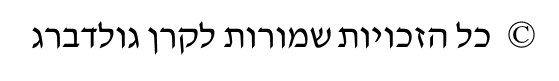 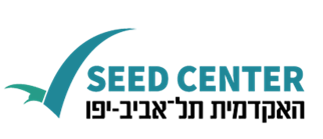 תפקיד ההורים בפיתוח הפונקציה הרפלקטיבית
סטרן מדבר על התפתחות "העצמי הסובייקטיבי" של התינוק, כשבאינטראקציה בין התינוק לאם המטרה העיקרית היא לחלוק עם האם חוויה סובייקטיבית כמו רגש או כוונה

האימהות מתגייסות להבין את המסר הסובייקטיבי יותר מאשר את ההתנהגות ונוטות לבטא את הבנתן בהתנהגות נבדלת מזו של הילד אבל נושאת עימה אותו מסר סובייקטיבי.
זהו תהליך שנקרא "כוונון" שיוצר אינטימיות בין האם לתינוק. דוגמא
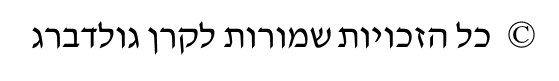 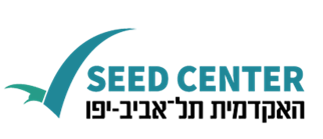 תפקיד ההורים בפיתוח הפונקציה הרפלקטיבית
העצמי הסובייקטיבי והפונקציה הרפלקטיבית קשורות בקשר הדוק ליחסי התקשרות בטוחים.

הפונקציה הרפלקטיבית של הורה קשורה לדפוס ההתקשרות.
שימוש האם בשפה מנטלית עם הילד קשורה להתקשרות בטוחה.
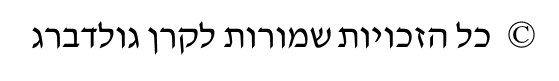 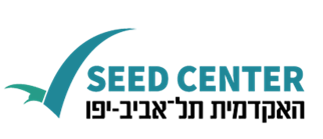 למידה על המיינד שלי דרך המיינד של האחר:

אמא שלי חושבת, אני חושב , לכן אני קיים
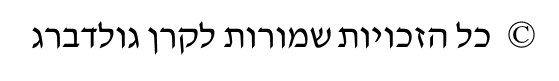 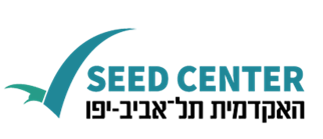 התינוק והילד צריך לחוות מיינד שמחזיק את המיינד שלו
מיינד שמשקף את כוונות הפעוט במדויק ושאינו מציף אותו
התינוק צריך לראות על פני ההורה את הייצוג לרגשותיו (סטיל פייס)
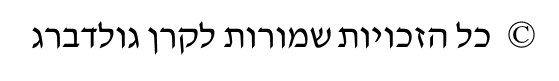 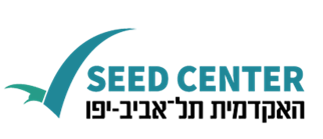 רמות מודעות הורית (ניוברגר, אסתר כהן)
רמת מודעות הורית הוא מדד המייצג את מכלול השיקולים העומדים בבסיס החלטותיו והתנהגותו של ההורה, ולמעשה מהווה את  הדרך הטיפוסית שבה ההורה חושב על ילדו ומבין את התנהגותו
• המדד איננו מתייחס לתוכן של עמדות ותפיסות הוריות או למידת הרציות של החלטות ספציפיות, אלא למורכבות תהליך החשיבה שהוביל לקבלת ההחלטה או לתגובה. הנחת הבסיס הינה שחשיבה מורכבת יותר הכוללת רפלקציה והסתכלות ממספר פרספקטיבות מאפשרת ויסות רגשי, ובעקבותיו יותר קבלה, גמישות ויצירתיות בפתרון בעיות בינאישיות.
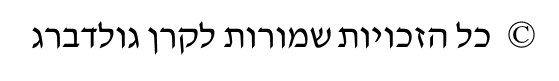 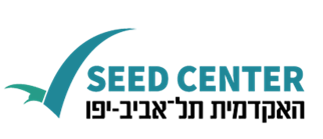 רמות מודעות הורית (ניוברגר, אסתר כהן)
• במחקר נמצא כי רמת מודעות נמוכה מהווה גורם סיכון בהורות בעיתות לחץ. 
• רמת המורכבות נקבעת על ידי התעניינות ותשאול לגבי הסיבות לקבלת החלטה או תגובה ושיוך לאחת מ- 4 רמות מודעות הורית. כל רמה כוללת את הרמות הקודמות אך מוסיפה פרספקטיבה שונה מהן איכותית. השלבים מהווים רצף של שלבים התפתחותיים.
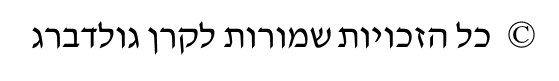 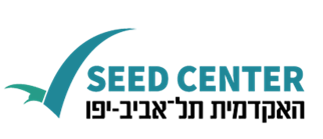 הרמה האגוצנטרית
הבנת הילד במונחים של ניסיון אישי המושלך עליו וע"פ צרכיו ורצונותיו של ההורה.
הכרות עם הילד ע"פ מעשיו ופעולותיו.
פתרון קונפליקטים ע"י כניעה או הכנעה.
תפקיד ההורה- סדרת פעולות כדי להיפטר מתביעותיו ששל הילד או כדי לגרום לילד לרצות את ההורה.
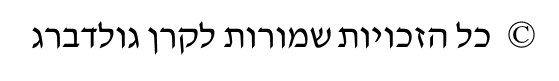 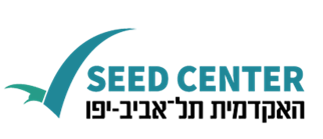 הרמה הקונבנציונאלית
הבנת הילד במונחים חיצוניים המעוגנים בתרבות, מסורת, דת או אסכולה חינוכית מסוימת.
ההורה מבחין בין פעולותיו של הילד לביו כוונותיו.
תפקיד ההורה מאורגן סביב חובות מוגדרים מראש ע"פ קודים תרבותיים וחברתיים.
פתרון קונפליקטים לפי המקובל בתרבות.
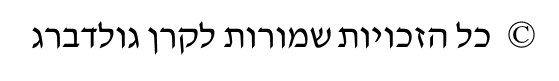 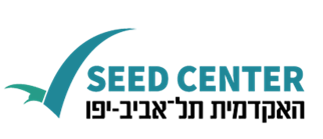 הרמה האינדוידואלית- מרוכזת בילד
הילד נתפס כפרט ייחודי והבנתו נעשית דרך יחסיהם עמו.
תפיסות ההורים מעוצבות סביב צרכי, העדפות ורצונות הילד.
תפקיד ההורה להיענות לצרכי הילד באופן אידאלי.
פתרון קונפליקטים נעשה באמצעות תקשורת והתפשרות.
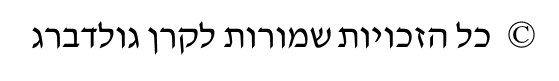 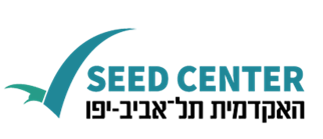 רמת מערכת היחסים
הבנת הילד כמערכת פסיכולוגית מורכבת ומשתנה, ההורה והילד משפיעים ומושפעים.
תפקידם של ההורים – למצוא איזון בין צרכי הילד לבין צרכיהם
פתרון קונפליקטים ע"י משא ומתן
התחשבות בפרספקטיבה של זמן ותהליכי התפתחות
הבנה כי הילד תלוי בהורה וגם אוטונומי.
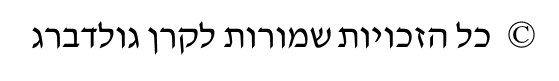 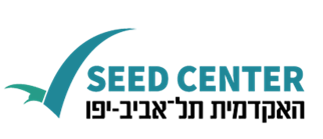 תפקיד המשחק בפיתוח הפונקציה הרפלקטיבית
1.אופנות נפשית של זהות (psychic equivalence)- המציאות הפנימית והחיצונית נחוות כזהות. 

2.אופנות "משוחקת" (PRETEND MODE)- הפרדה נוקשה בין דמיון למציאות

3.אופנות רפלקטיבית (reflective mode) – אינטגרציה בין שתי האופנויות הקודמות. הילד מסוגל לחוות מצבים מנטאליים כייצוגים של המציאות (לא נפרדים לגמרי ולא זהים לגמרי) ולקשר את העולם הפנימי עם החיצוני. מתבטא בזרימה רבה יותר בין העולם הדמיוני והממשי. למשל מטפל ישאל  ילד במשחק: "איך אתה רוצה שהשוטר ירדוף אחרי הגנב?"
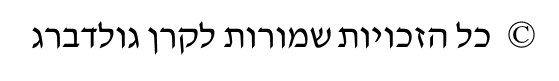 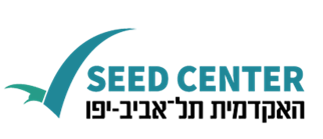 פתוח רפלקטיביות כמטרה טיפולית מרכזית
הממצאים מציעים שמגבלות ביכולת המנטליזציה אצל מבוגרים היא גורם סיכון מרכזי לדפוסי ההורות שלהם. 
מטרת הטיפול בהורות היא לאפשר להורה להבין את צרכיו הרגשיים-מנטאליים של הילד ושלו עצמו בתחום ההורות, באופן שיאפשר ייצוג מנטאלי קוהרנטי של הילד, של ההורה ושל הקשר ביניהם.
 שיפור יכולת המנטאליזציה/רפלקטיביות ההורית יאפשר הכלה הורית טובה יותר במצבי תסכול, כעס, חרדה ומצוקה.
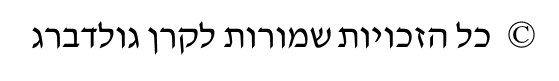 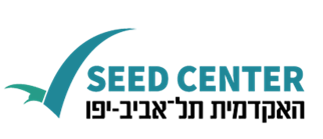 פתוח רפלקטיביות כמטרה טיפולית מרכזית
הטיפול: בחינה משותפת של מצבים ודפוסי התנהגות שבין ההורה וילדו תוך ניסיון להבין את המצב המנטאלי של הילד ושל ההורה וההשפעות ההדדיות בניהם )מדוע הילד התנהג כך לדעתך? אייך הרגשת כשהתנהג כך? כיצד הגבת? האם התנהגותו/התנהגותך הזכירו לך משהו מהעבר?
 המשגת התנהגותו של הילד דרך הבנת צרכי ההתקשרות שלו וכיצד  משפיעים על ההורה.
הזדמנות להורים להבין כיצד דפוסי ההתקשרות הבינדוריים משפיעים
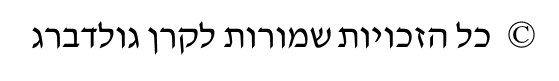 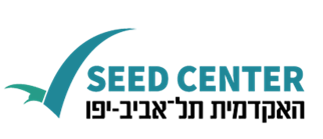 עידוד רפלקטיביות בתוך הטיפול (ע"פ פונגי וטרג'ה)
1 .לשים לב ולתמלל את הרגשות, הכוונות והמחשבות של הילד ושל ההורה.

2. לפתח את היכולת לשחק, בהתחלה עם חפצים, אחר כך עם אחרים ולבסוף 
    עם רעיונות, מחשבות, רגשות.

3.לעורר סקרנות ועניין במצב המנטלי של האחר, בהתחלה ע"י מיקוד בתפיסת ההורה 
   את המצב המנטאלי של הילד.

4.להדגים את היכולת של המטפל לוויסות חוויות באמצעות רפלקטיביות ותמלול. 
במקרים של יכולת רפלקטיבית מוגבלת מאוד, המטפל יחלוק עם הדיאדה את 
התהליכים הרפלקטיביים של עצמו.
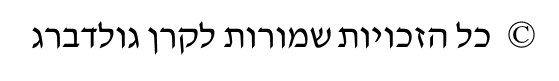 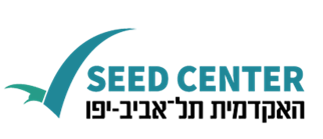 עידוד רפלקטיביות
השפה הטיפולית צריכה להיות מותאמת לשפה בה משתמש ההורה:
  שפה קונקרטית-התנהגותית/שפה רפלקטיבית-רגשית. רמת הרפלקטיביות משתנה 
  כפונקציה של נושא, רמת לחץ ונשוא הדיון.
הכרה, תיקוף וקבלה של מגוון הרגשות שההורה מביא כולל
  השלכות( ביחס לילד, למטפל/ת, להורה האחר וכיוב', ללא פרשנות
או קונפרונטציה.
 הסתכלות משותפת על התנהגות הילד ובניית השערות טנטטיביות
   לגבי המצבים המנטאליים המניעים את הילד.
 הסתכלות משותפת ובחינת השפעות התנהגות הילד ומצבו המנטאלי על ההורה ודרכים לתקשר השפעות אלה באופן רפלקטיבי ומווסת.
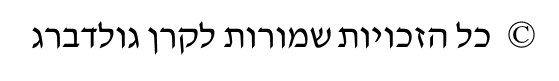 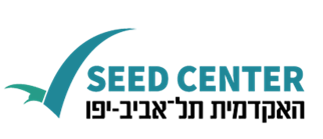 פיתוח המודעות העצמית דרך שיח וגם דרך הנחיות מכוונות – עריכת תצפית או משימות התנהגותיות שמציע המטפל להורה. 
נבדוק עם ההורה כיצד מגבש ציפיות מהילד? כיצד בוחרים פרקטיקות?
בחינה מתמדת של מידת היעילות של התפיסות העכשוויות וחשיפה לתפיסות והשקפות אלטרנטיביות.
שילוב בין אמפתיה והכרת דרכי החשיבה של ההורה לבין החשיפה ההדרגתית להיבטים של "אחרות" (פרספקטיבות של הורים אחרים, המטפל, הילד וכו') עומד בבסיס השינוי האפשרי. 
בכל רמת מודעות הורית נעזור להורה להשיג את הרמה הבאה.
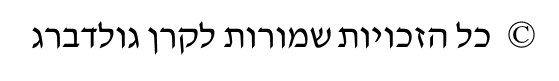 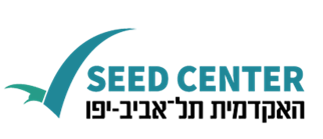 דגשים בעבודה עם הורים עם ליקוי במנטאליזציה
הטיפול לא יתמקד בפתרון קונפליקטים לא מודעים ובמתן פרשנויות. 
במצבים של ילד עם בעיות התנהגות קשות הדיון עם ההורים יתמקד בחלקים ההתנהגותיים ובאופן בו הם יכולים להיות יותר יעילים בהגבלה, בשמירה כללית על גבולות . גבולות תורמים לתחושת הביטחון ועוזרים לבנות מבנה פנימי. 
רצוי להתמקד בדפוס ההתנהגותי של הילד ולבדוק את נקודת המבט של ההורה לגביו. זו יכול לתת הרגשה של חוויה משותפת.
תמלול מוקדם מדי של כעס או פחד יכול להיות שגוי כי ההורה יכול לחוות את התמלול כמתקפה. 
כשהמטפל הוא מיכל לרגשות קשים ובלתי נסבלים, ההורים יכולים אז לחוות, להבין ולווסת את עצמם. (דוגמא יעל).
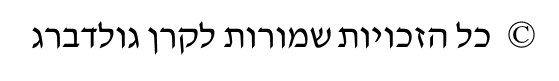 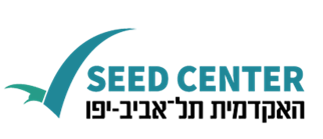 דגשים בעבודה עם הורים עם ליקוי במנטליזציה
חשוב להשיג תמונה דומה של הילד בעיני המטפל ובעיני ההורים. 
מתן ערך מציאותי לחוויה הפנימית של ההורים עם ילדם.
תיקון אי התאמות- misattunements”" בקשר. המטפל/ת  מדגימה זיהוי מצבים של חוסר התאמה, לקיחת אחריות עליהם ותיקון  במטרה לעודד את ההורה לעשות תהליכים דומים עם ילדו.
 •דגש על תהליך של תיקוף, זיהוי והכלה של רגשות ההורה. אם ההורים ירגישו שיש מי שמבין את חוסר האונים והייאוש שלהם, אזי בהדרגה ייחקרו האספקטים השונים של הקשר שלהם. דרך הקשר עם המטפל ההורה בונה ייצוגים של רגשותיו ויכול לעשות זאת גם עם ילדו. לא מפרשים את היחסים אלא נענים באופן מיטיב. (דוגמא)
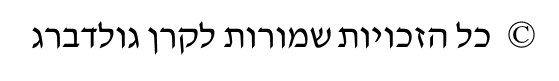 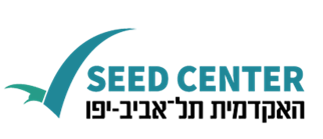 במפגש עם 2 הורים: חשיבות הלגיטימציה לנקודות הסתכלות מגוונות
     על המצב לעומת נקיטת עמדה או שימוש בפרשנות של השלכות.
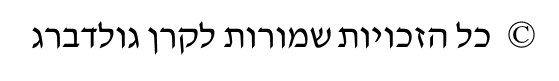 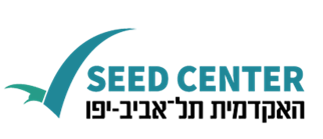 דגשים נוספים בעבודה עם הורים בסיכון גבוה (סוזן מקדונה)
1.אימוץ העמדה שההורים "עושים הכי טוב שהם יודעים לעשות.
2. התייחסות למה שההורים רואים ומגדירים כמוקד הבעיה או כנושא המרכזי לדאגה. 
3. מתן מענה לשאלות המשפחה באופן ישיר, לספק אינפורמציה נדרשת,  
  לחזור  במקרה הצורך על מידע.
4. להגדיר יחד עם ההורים את מטרות הטיפול ומהי הצלחה בטיפול.
5.ניטור ובקרה של התהליך הטיפולי באופן שבועי עם המשפחה.
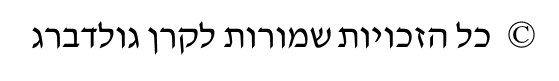 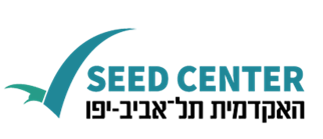 לסיכום
מה שמנחה טיפול בהורים עם הפרעה בעיבוד מנטלי היא לעזור להם לייצר ייצוגים    
 על עצמם כהורים, על ההורות שלהם ועל ילדם. כשיש להורים מרחב לחשוב על ההורות ועל הילד שלהם הם יכולים להתחיל לחשוב על עצמם ועל ילדיהם כעל אנשים רוצים, חושבים או מרגישים מבלי שיצטרכו לתרגם את זה לפעולה מידית. זה מוביל להבנה רבה יותר של הילד ושל עצמם כהורים אשר לפעמים נוטים לפעילות הרסנית מפני שהם מרגישים חסרי אונים או מתוסכלים. אז יש סולידריות גדולה יותר בין ההורה והילד ותחושת העצמי של שניהם מתחזקת.
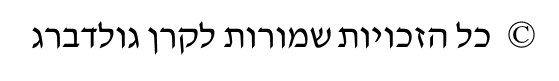